Measuring the Mass of the Z Boson
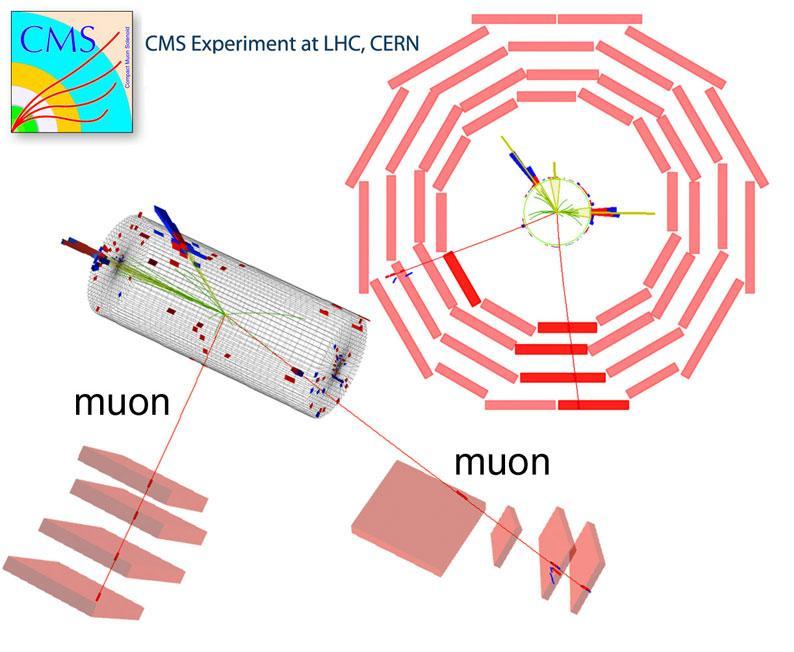 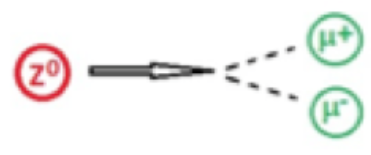 Mass, Energy & Momentum
[ Lorentz transform ]
In Motion
At Rest
[ Squaring ]
[ Rearranging ]
Mass, Energy & Momentum
[ Distributing ]
[ Simplifying ]
[ Using p = mv ]
Mass, Energy & Momentum
[ Using E=mc2 ]
[ Rearranging ]
If using units of eV for Energy,eV/c2 for the units of Mass andeV/c for the units of Momentum
[Speaker Notes: Natural Units]
Measuring the Mass of the Z Boson
E2 = p2 + mo2
mo2 =  E2 - p2
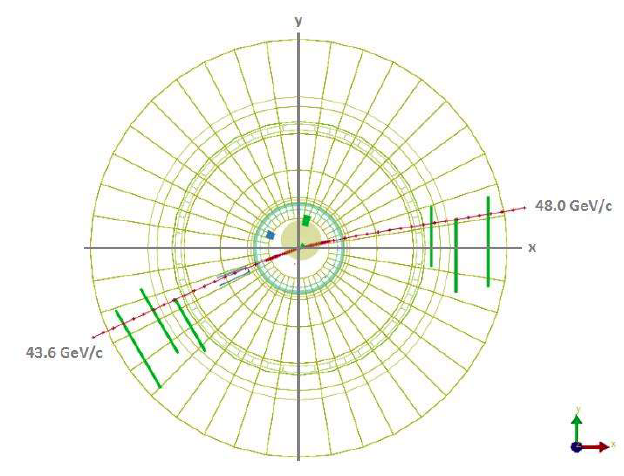 Measuring the Mass of the Z Boson
Energy is a scalar
Momentum is a vector
mo2  =  E2 - p2
At high energies, the magnitude of the Energy (in GeV) is equal to the magnitude of the Momentum (in GeV/c)
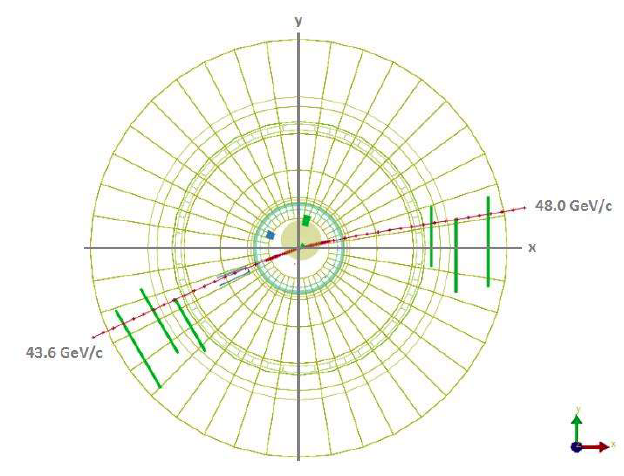 Total Energy (in GeV) = 43.6 + 48.0 = 91.6 GeV
Measuring the Mass of the Z Boson
Energy is a scalar
Momentum is a vector
mo2  =  E2 - p2
To calculate the total momentum of the two particles, we must do a vector sum of their momentum
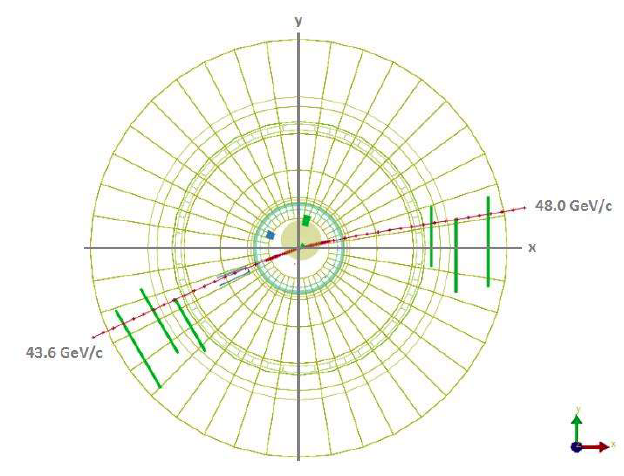 48.0 GeV
14o
22o
43.6 GeV
Total Momentum = 7.78 GeV/c   (Vector sum)
[Speaker Notes: Students need to estimate the INITIAL angle of the muons]
Measuring the Mass of the Z Boson
Energy is a scalar = 91.6 GeV    (Scalar sum)
Momentum is a vector = 7.78 GeV/c   (Vector sum)
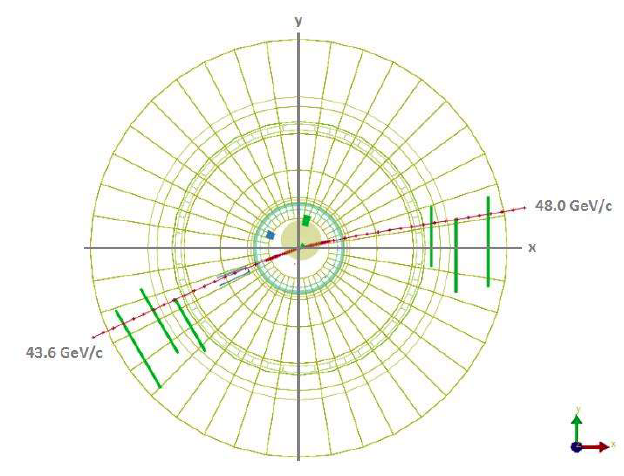 E = 43.6 GeV + 48.0 GeV = 91.6 GeV
48.0 GeV
14o
22o
43.6 GeV